February 2016
INTEGRATED PERFORMANCE MANAGEMENT AT VUT
Presented by
Cello Gardner
Presentation layout
Overview of VUT Strategic Intent and Structure
Overview of people management philosophy 
HR Strategic Intent and focus areas
Performance management alignment to VUT Strategic Intent
Goals and principles of performance management
To be a University that leads in innovative knowledge        and quality technology education
VISION
To produce employable graduates who can make an impact in society by:
Adopting cutting edge technology and teaching methods,
Creating a scholarly environment conducive for knowledge
     creation, learning and innovation; and,
Developing a Program Qualification Mix that meets the needs of society in Africa and beyond
MISSION
Excellence   Creativity   Mutual Respect   Collegiality   
Honesty and Integrity    Tolerance   Diversity
VALUES
VUT Strategic Objectives
Office of the VC
-    Executive Director
Director: Special Projects
Secretariat
Vice-Chancellor 
and Principal
Catering Lapeng
Institutional Planning Unit
Legal Services
DVC: 
Governance and Organizational Transformation
P2
DVC: 
Academic and Research
P2
Chief Financial Officer
P3
Registrar
P3
Research  
Faculties 
Applied and Computer Science
Engineering
Human Sciences
Management Sciences
Centre of Academic Development
Library 
Delivery Sites
Ekurhuleni
Secunda 
Upington Educity
Disability Unit
Student Support Services
International Relations
Technology Transfer and Innovation
Enterprise Development Unit
ICBT
Strategic Alliances
Co-operative Education
Institutional Development
Programme Accreditation and Curriculum Development
Governance Administration
Admissions and Registrations
Academic Administration
Committee Services
Examinations
Records Management
Policy, Risk and Compliance
Finances
Supply Chain Management
IT Services
Resource Mobilisation
Human Resources
Social Justice and Transformation
Corporate Affairs
Control Systems Management
Note: This structure is currently being updated with the latest information and may not reflect all movements recently effected
VUT Philosophy: People Management
“Achieving the highest possible return on human capital must be every leader’s goal” – Jack Welsch

We engage with people in a process that starts with the institutional needs analysis and ends with the implementation of innovative people processes.
People will make the difference in achieving the VUT vision2030 and therefore they are key to unlocking the future.
The accountability for achieving increased levels of motivation and morale is a 50/50 relationship between all stakeholders.
The foundation of people management is clear responsibility and focused development.
At VUT we will strive to restore dignity.
Contributing to VUT becoming an employer of choice
VISION
To contribute in affirming VUT as an employer of choice through the employment of:
sound staff engagement initiatives
quality service delivery
high-level compliance environments within a dignified framework
MISSION
Our value system will embrace our dignified approach to enliven openness and relevance within the following framework thus demonstrating to our clients that they are “CARED” for:
Civility   Attentive   Responsive    Excellence   Decency
VALUES
HR Strategy
VUT Strategy
People management 
philosophy
Performance Management
& People Development
Staff 
Engagement
Succession/Career
Management
Staff 
Development
Reward Environment
Remuneration & Benefits
Working
Environment
Recognition
& Creative
Rewards
VUT
Values &
Culture
Management
Style
Employee
Well-being
Salary
Pension 
& Medical
Other
(Leave, etc.)
Incentives
Bonus
FIXED
VARIABLE
Holistic HR Philosophy
Human Capital Development Plan
STRATEGIC OBJECTIVES
Institutional Leadership and Management Excellence
Living our values
 
 
 
HR Capacity Building
 
 
 
Line Empowerment
 
 
 
HR Quality Service
ENABLERS
Institutional Strategic Staffing
HR Management capacity
HR Service Quality
Human Capital Development Plan
Total Rewards and Performance Management
People Engagement
Leadership programmes
Management Development Programme
Leadership succession management
Market HR amongst clients
Improve HR communication
Conduct employee engagement surveys
On-boarding questionnaires
Sound union-management relations
Build line capacity on disciplinary and grievance procedures & processes
Conduct supply & demand analyses
Student to staff ratios
Support staff to academic staff ratios
Develop Total Rewards Framework
Design & implement Total Rewards Strategy
Remuneration Policy
Align to Market
Recognition Programme
Implement PMS
Build line capability to implement PMS
Develop HR Strategy
HR Delivery Model
HR Capacity
HR Compliance & Risk framework
HR Results framework
Policy & process review
SLAs
Service delivery questionnaires
HR data integrity
Academic staff policy alignment to VUT strategy
Integrated Talent Management Strategy
Onboarding
Exit Management
Career Management
Our Results Framework
Outcomes
level
These are specific objectives in the form of outcomes that HR 	hope to achieve in the long-term
Results statements identifies what we hope to accomplish
Results
level
Performance Indicator
level
These are units of measurement;
  Tells us what to measure in order to determine whether the objective has              been achieved;
  They define how performance will be measured along a scale or dimension without specifying a particular level of achievement
Target
level
Represents commitments that HR make about the level and timing of results we want to achieve
Performance Management: Integrated Model
VUT: Top – Down approach
What does a leader do?
Facilitate High Performance cultures:
Set challenging goal
System Alignment:
Considers impact before action
Communication, 
trust & feedback
Engaging and motivating others
Empowering
Others
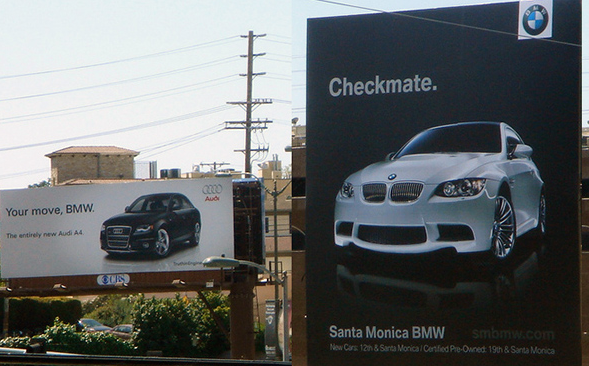 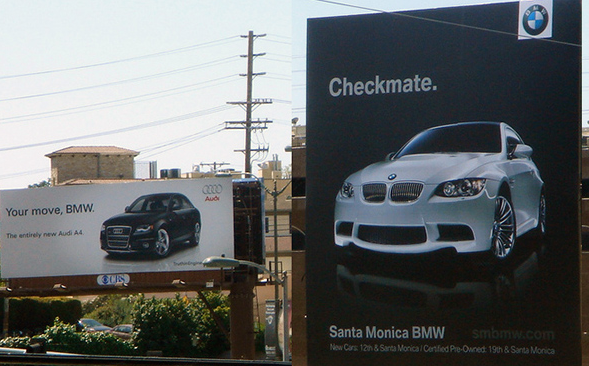 Benefits
Concerns
University of choice
Best university to work for
Common understanding of 
      our strategic needs
4.   Demonstrates achievements
Availability of resources 
     (time, people, facilities, processes)
2.  Leadership will to implement